Інфляція
Корєшкова А.В. 11-М
Інфляція
Інфляція – це знецінення грошей, зниження їх купівельної спроможності.
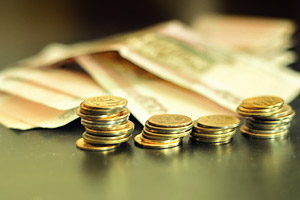 Види інфляції
Відкрита;
Помірна;
Галопуюча;
Гіперінфляція;
Передбачувана;
Непередбачувана.
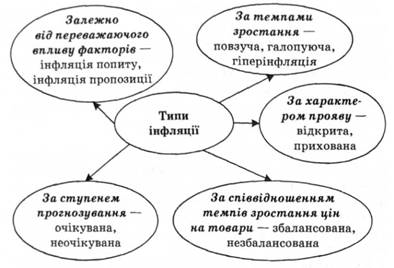 Інфляція попиту і пропозиції
Інфляція попиту – сукупний попит зростає швидше за виробничий потенціал економіки.
Інфляція пропозиції – зростання витрат у періоди високого рівня безробіття.
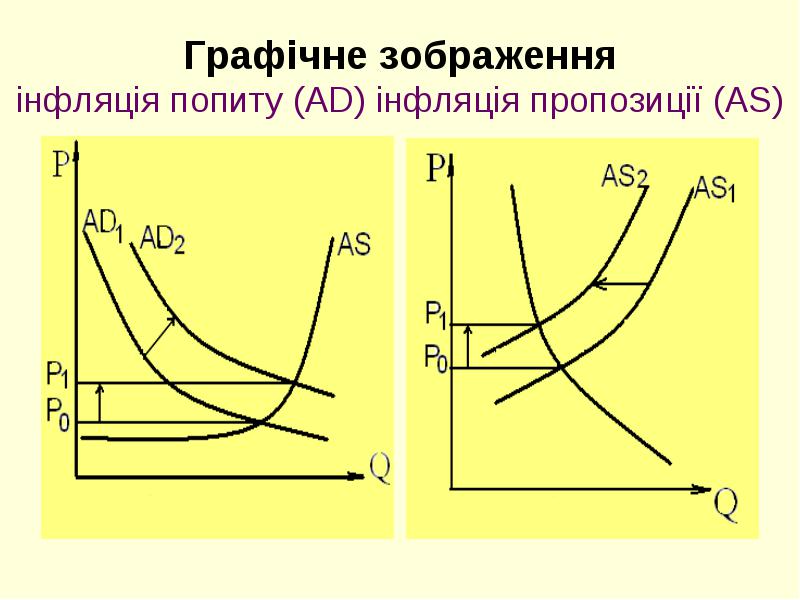 Чинники інфляції